Initial Assessments and What else?!
An overview of career Center services
What are those Career Center WPs doing?
Career Center WPs are front line staff that provide employment & basic career services to customers
Employment Services “involve less staff time and involvement” and include:
Initial skills assessments
Information on programs and services
Program referrals
Basic Career Services require self-attestation
Job search assistance
Resumes & Cover Letters
Application Assistance
Mock interviews
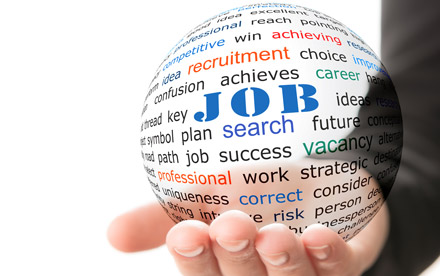 [Speaker Notes: WIOA breaks up customer services into three categories: basic career services, individualized career services, and follow up services. Career Center WPs provide basic career services, which includes Employment services. Ideally, these services should be introductory]
Employment services
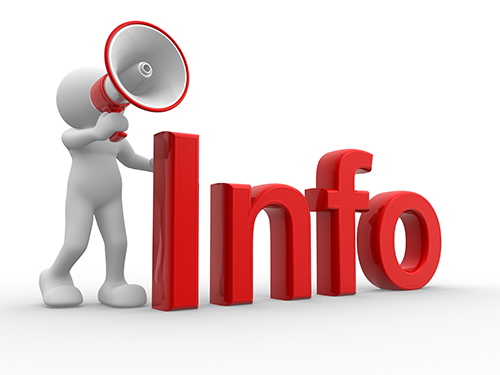 Mostly informational services including:
Initial assessments—the interview portion of the appointment where in the WP gathers information about the customer’s work history, skills, and barriers to employment
Workforce Information services—providing general information about the center, job openings, resumes, cover letters, job applications, etc.
Referral services—includes internal and external referrals
Internal Referrals are referrals to programs run out of the WFC (KHPOP, SCSEP, PCA, etc.) and do not require a “Partner Referral” service be entered in KW
Partner referral forms are still required. Each program has slightly different guidelines. Check out the Program Quick Reference for more information
External referrals are formal referrals to our partners (DCF, Senior Services, or any organization listed on the Partner Referral List) and do require a “Partner Referral” service to be entered in KW.
Workshops/Informational sessions
Some Re-Employment Services Too!
My Re-employment Plan Program
Pretty much any UI claimant who receives 3 consecutive weeks of unemployment is automatically a part of the program.
MRP claimants must complete two steps within 7 days of notification or their benefits may be interrupted
Create or upload a resume to KANSASWORKS
Complete and submit a Job Search Plan (the form provided via mail or available online)
Claimants can complete the Job Search Plan online or on paper and email or fax it back 

Career Center Staff can assist these claimants with one or both of these steps. 
If they do, services and notes are entered in the RES Enrollment in KW.
Basic Career Services
Customers in need of services that require more “significant staff time and customization” should receive Basic Career Services and must complete self-attestation before receiving said services.
What is “significant staff time and customization,” you might ask. AN EXCELLENT QUESTION INDEED!
There is no great definition for when a service requires significant staff time and thus self-attestation
Often, you know it when you see it (conducting a mock interview or assisting with an online application)
But sometimes it’s muddier (a resume review may be quick and easy or it could require explanation and clarification)
RULE OF THUMB: Any service you provide to an individual that could be provided in a group setting does not require self-attestation (you can also consult the handy Career Center Services Quick Reference as well)
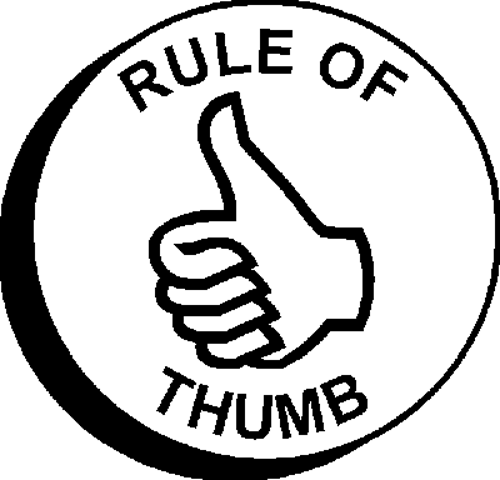 What even is “self-attestation”?
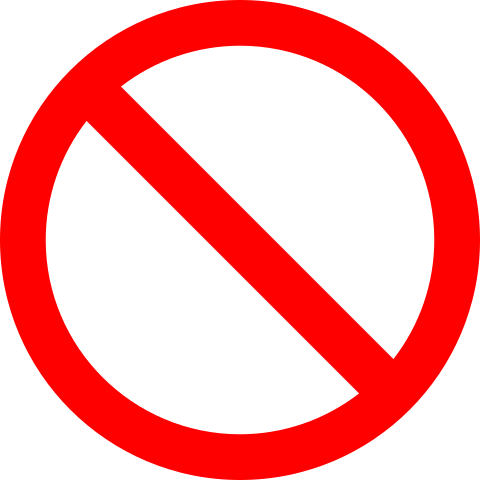 What even is “Self-Attestation”?
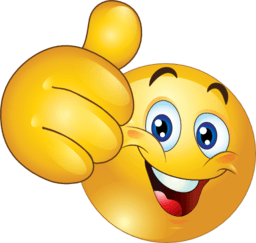 What even is “Self-Attestation”?
Self-attestation is the process by which the customer confirms the information provided in their KW account is true and accurate to the best of their knowledge
It is up to the WP to ensure the customer meets the three eligibility requirements (according to their statements) before completing self-attestation. Customers must be:
Eligible to work in the US
18 years of age or older
Selective Service compliant
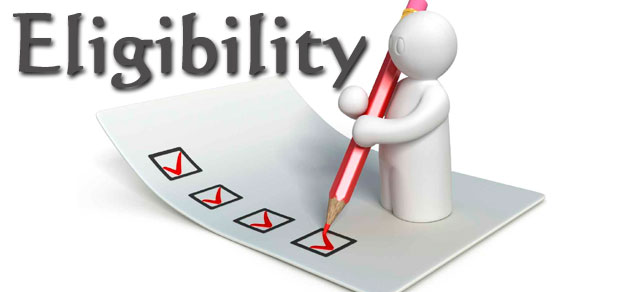 Completing Self-Attestation
After updating their KW account, WPs have customers electronically sign their Client Status Sheet (the information in their Demographic information on KW) and read the WFC’s Grievance & Complaint policy as well as the Equal Opportunity statement
WPs enter an eligibility case note and submit the CSS through M-Files for approval; then they can assist the customer
More information about completing the process of self-attestation can be found in the Intake Basic Career Services Appointment Protocol
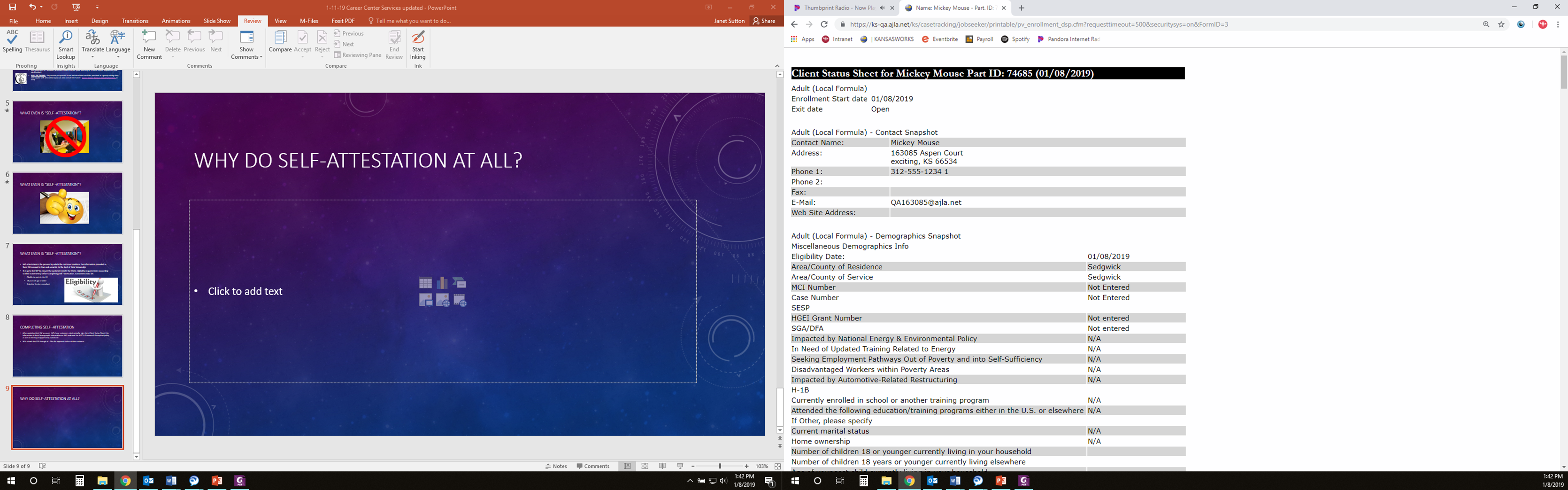 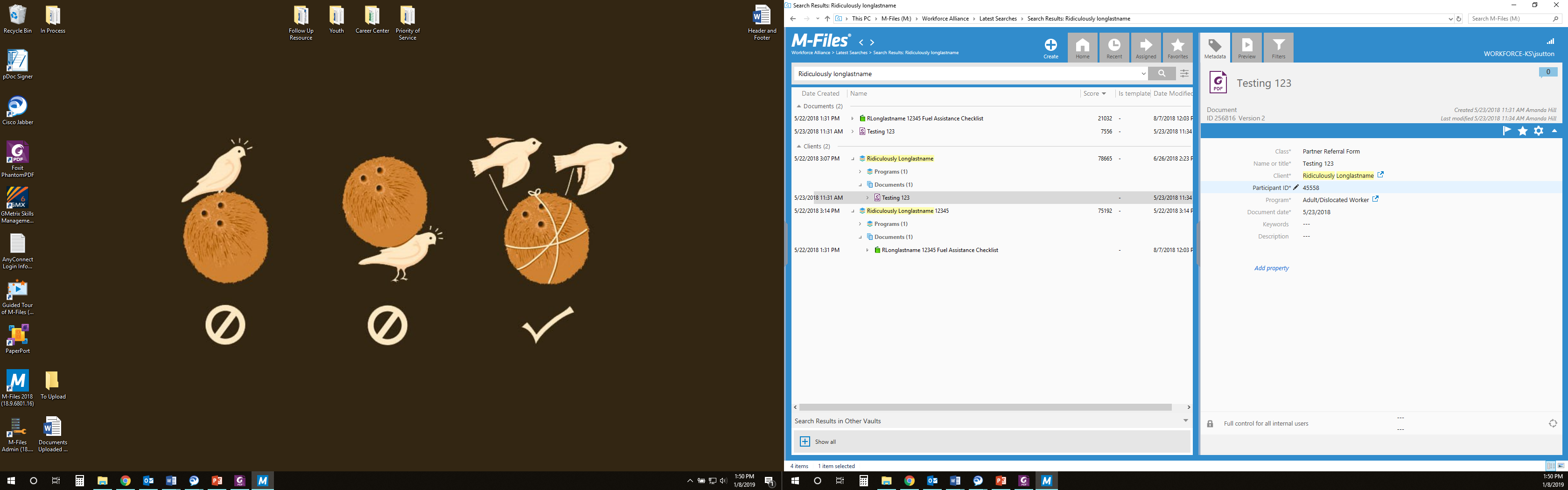 Why do Self-attestation at all?
According to the Local Area IV Eligibility Determination Policy for WIOA Adult Program, eligibility must be determined for all adult customers who receive WIOA funded staff assisted career services beyond information activities (e.g. Basic Career Services).
Moreover, according to the MOU between the various partners in Local Area IV, staff from any partner agency (i.e. KS Department of Commerce) providing career services to customers in Local Area IV must abide by the locally established policies and procedures regarding WIOA.
Failure to comply with these regulations may result in sanctions or loss of state or federal funding
Above All
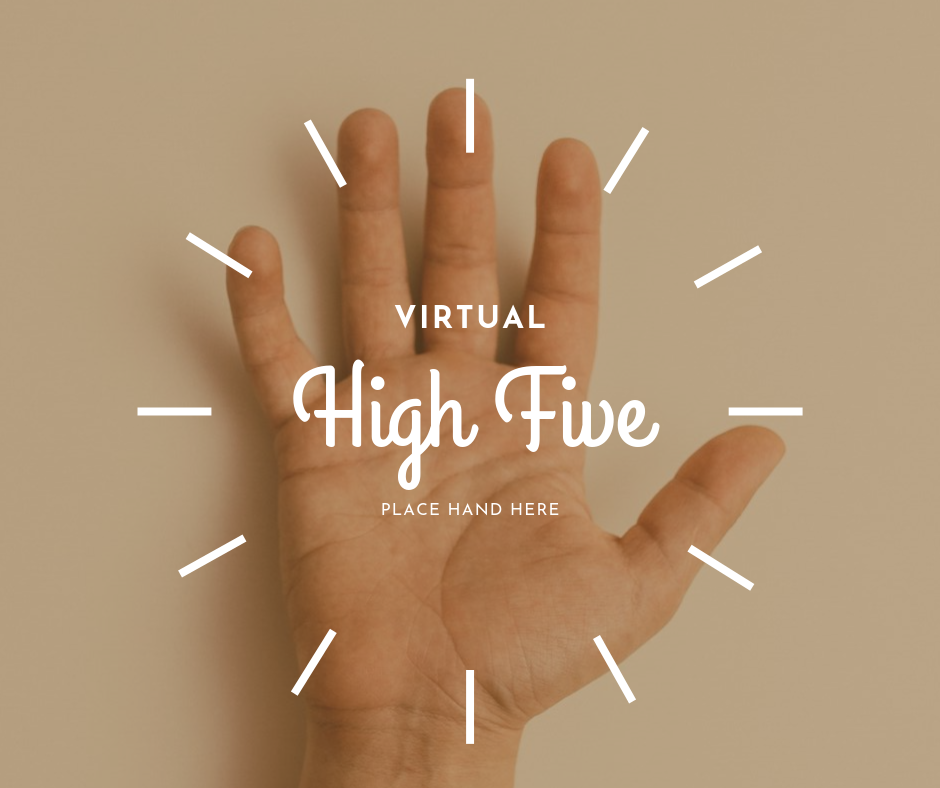 Career Center WPs provide consistently excellent employment services to our customers while ensuring a high level of customer service and satisfaction. 
They have to be well versed in the programs offered at the Center and those offered in the community; they’re jacks of all trades